De sociale bescherming van de bevolking verzekeren
Voorstel van opinie door het Belgisch Netwerk Armoedebestrijding (BAPN)
5de Open Dag van het Belgisch platform 31/01/2019
Te beantwoorden vragen
Waren de beleidsmaatregelen in het Nationaal Hervormingsprogramma 2019 voldoende om de sociale bescherming van de bevolking te verzekeren ?
 Welke maatregelen zijn noodzakelijk om vooruitgang te boeken m.b.t. deze doelstelling?
[Speaker Notes: hun begrotings- en hun economisch beleid af op de doelstellingen en regels die op EU-niveau zijn overeengekomen.]
Algemene bemerkingen bij het Sociale Luik van het NHP 2019
De Belgische armoededoelstelling onder de Europa2020-strategie: tegen 2020 380.000 mensen uit de armoede halen
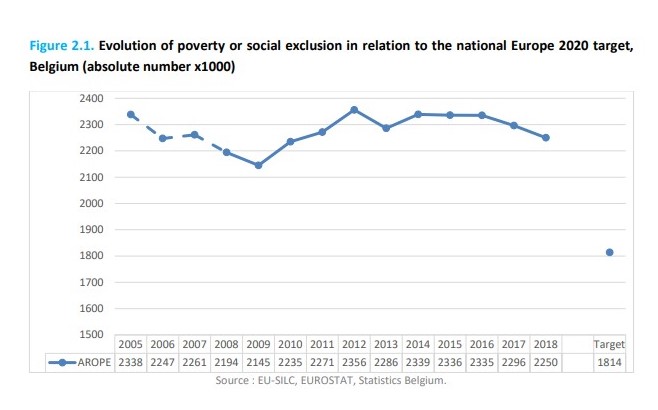 Algemene bemerkingen bij het Sociale Luik van het NHP 2019
Geen trend naar het behalen van de armoededoelstelling
In het NHP:
Geen terugkoppeling tussen de genomen maatregelen en het bereiken van de armoededoelstelling
Vooral een opsomming van verschillende maatregelen, geen visie en strategie over hoe armoede op een structurele manier bestreden moet worden
Maatregelen: niet ambitieus genoeg, sommigen hebben geen effect op armoede of kunnen zelfs armoede in de hand werken
[Speaker Notes: Het aantal personen in armoede of sociale uitsluiting (Europa2020 doelstelling) daalt licht sinds 2016, en bevindt zich in 2018 na voorgaande lichte stijgingen, ongeveer terug op het startniveau van 2008 (2.250.000 tov 2.194.000 in 2008). Deze conclusie ligt in de lijn van de vaststellingen van het Federaal Planbureau (2019) dat de trend van het percentage personen in armoede of sociale uitsluiting niet op schema ligt voor het bereiken van de doelstelling in
het dader van de doelstellingen inzake duurzame ontwikkeling, een doelstelling die de ambitie vooropzet van een reductie van 50%.]
Welke maatregelen staan er in het NHP 2019 m.b.t. het hoofdstuk sociale bescherming?
Tax shift : 
verlaging van de sociale bijdragen + verhoging van de nettolonen, die het sterkst was bij de lage lonen
Doel: mensen aan de slag te krijgen
Sociale bescherming: 
Opsomming van maatregelen waarbij de inkomens voor bepaalde categorieën worden opgetrokken in de sociale bijstand (leefloon, IVT, IGO,…) en de sociale zekerheid ( voor sommige bedragen in de pensioenregelingen voor werknemers en zelfstandigen, verhoging van de inhaalpremie voor langdurig arbeidsongeschikte werknemers)
Betere voorwaarden voor zelfstandigen (invoering van vaderschapsverlof, inkorting van de wachtperiode voor arbeidsongeschikte zelfstandigen, uitbreiding van het overbruggingskrediet voor zelfstandigen in economische moeilijkheden)
[Speaker Notes: Focus in deze presentatie op het federale beleidsniveau]
Welke maatregelen staan er in het NHP 2019 m.b.t. het hoofdstuk sociale bescherming?
Verbetering van de toegankelijkheid van uitkeringen door de app MyBenefits (die mensen toelaat gemakkelijk te verifiëren op welke uitkeringen ze recht hebben en zelf online een attest aan te vragen.)
welvaartsenveloppe voor de periode 2019-2020 zal verder bijdragen tot de effectiviteit van de sociale bescherming.
Federaal plan voor armoedebestrijding 2016-2019: evaluatieverslag
Vermijden van voedselverspilling door herverdeling van overschotten aan de meest kwetsbaren: webapplicatie de schenkingsbeurs
[Speaker Notes: Focus in deze presentatie op het federale beleidsniveau]
Waren deze maatregelen voldoende om de sociale bescherming van de bevolking te verzekeren?
Uit de beschikbare cijfers blijkt dat dit niet het geval is:
Met 16,4 % ligt het armoederisico (AROP) significant hoger dan bij het begin van de observatieperiode (14,8% in 2005). Het armoederisico bereikt daarmee zijn hoogste niveau sinds het begin van de systematische monitoring. 
Doelmatigheid van sociale bescherming onder toenemende druk:
De effectiviteit van de sociale transfers is relatief hoog in België, maar komt de laatste jaren steeds meer onder druk te staan, in het bijzonder voor personen op actieve leeftijd en kinderen
In 2018 werd door de sociale transfers het armoederisicocijfer verlaagd van 25,1% naar 16,4%, d.w.z. een daling met 34,7%. Tussen 2005 en 2016 daalde de doeltreffendheid van de sociale overdrachten voor de totale bevolking langzaam van 47,7% naar 44,2%. Deze daling verliep de afgelopen 3 jaar veel sneller.
Een aantal kanttekeningen bij de maatregelen in het hoofdstuk sociale bescherming
De taxshift: 
heeft deze een effect gehad op de armoede?
Heeft deze armoede in de hand gewerkt?

Maatregelen om uitkeringen uit de sociale zekerheid en de sociale bijstand te verhogen:
Het is positief dat de uitkeringen de evolutie van de welvaart hebben gevolgd, maar velen bevinden zich nog steeds ver onder de Europese armoedegrens. Het engagement om de uitkeringen tot aan de Europese grens  op te trekken staat nochtans in het federaal regeerakkoord.
Een aantal kanttekeningen bij de maatregelen in het hoofdstuk sociale bescherming
Geen verwijzing naar het statuut samenwonende:
Het statuut zorgt er nochtans voor dat de uitkering van samenwonenden sterk ingekort wordt (staat niet in verhouding tot wat mensen kunnen besparen door samen te wonen)
Het stauut houdt een ernstige inperking in op de rechten en vrijheden van mensen die onder het statuut vallen

Hervormingen die de toegang tot sociale rechten beperkt of mensen zelfs volledig uitsluit ( verstrengde controleprcedure IGO, verstrengde voorwaarden inschakelingsuitkeringen, veralgemening van het GPMI,…)

 de app MyBenefits is een positieve stap, maar onvoldoende om de non-take up van sociale rechten tegen te gaan
Een aantal kanttekeningen bij de maatregelen in het hoofdstuk sociale bescherming
Evaluatie van het Federaal plan voor armoedebestrijding 2016-2019: Conclusies en lessons learned dienen opgenomen te worden in het volgende federaal plan 

webapplicatie de schenkingsbeurs:
De strijd tegen voedselverspilling is niet dezelfde als de strijd tegen armoede
Geen restjes, maar rechten !
Welke maatregelen zijn noodzakelijk om vooruitgang te boeken m.b.t. het verzekeren van de sociale bescherming?
Het optrekken van de minimuminkomens tot boven de Europese armoedegrens, inclusief een uitgewerkt stappenplan en adequaat budget om deze maatregel werkelijk om te zetten in de praktijk

Het herzien van het statuut samenwonende met het oog op armoedebestrijding, op basis van de volgende 4 pijlers:
Het garanderen van een inkomen boven de armoedegrens aan één ieder;
Een einde maken aan situaties van afhankelijkheid;
Een einde maken aan beperkingen om zelf vorm te kunnen geven aan het eigen gezinsleven ;
Het behouden van afgeleide rechten, deze beperken immers het armoederisico voor bepaalde doelgroepen.
Welke maatregelen zijn noodzakelijk om vooruitgang te boeken m.b.t. het verzekeren van de sociale bescherming?
Het terugdraaien van hervormingen die mensen de toegang tot sociale rechten bemoeilijkt of zelfs helemaal ontzegt

Aanpak van de non-take up van rechten: op basis van de ervaringen van mensen in armoede en de bestaande rapporten over dit onderwerp.
Welke maatregelen zijn noodzakelijk om vooruitgang te boeken om armoede te bestrijden?
Het ontwikkelen van een nieuw federaal plan armoedebestrijding waarbij de volgende zaken centraal staan:
Een visie en strategie om de structurele oorzaken van armoede te bestrijden; 
Participatie van mensen in armoede tijdens de opstelling, implementatie en de evaluatie van het plan;
Realisatie van internationale engagementen die België genomen heeft in het kader van de Duurzame Ontwikkelingsdoelstellingen van de VN en de Europese Pijler van Sociale Rechten;
Opvolging door de interministeriële conferentie (IMC) en het Belgisch Platform tegen armoede en sociale uitsluiting.
Bedankt voor uw aandacht!

www.bapn.be 
Contact: info@bapn.be